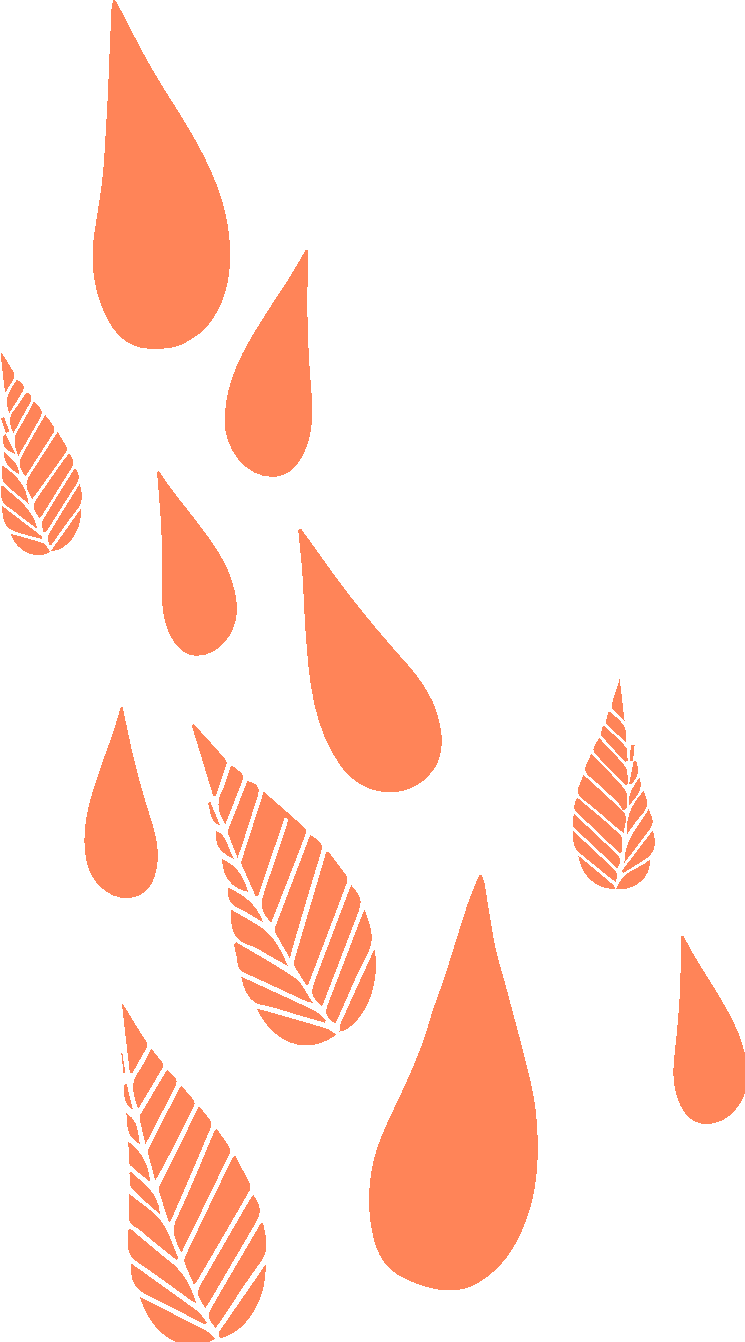 Se acerca la inscripción abierta
Cruza tus I y puntea tus T
De la misma manera que probablemente podríamos haber verificado nuestro titular dos veces, usted debería verificar dos veces sus beneficios.  
No necesita hacer nada para permanecer en sus planes actuales. Pero si su situación ha cambiado o simplemente desea ver si existen planes más económicos, tómese 10 minutos y revise sus opciones con ALEX, nuestro asesor virtual de beneficios.

Comience en <www.sampleURL.com>.
QR CODE HERE
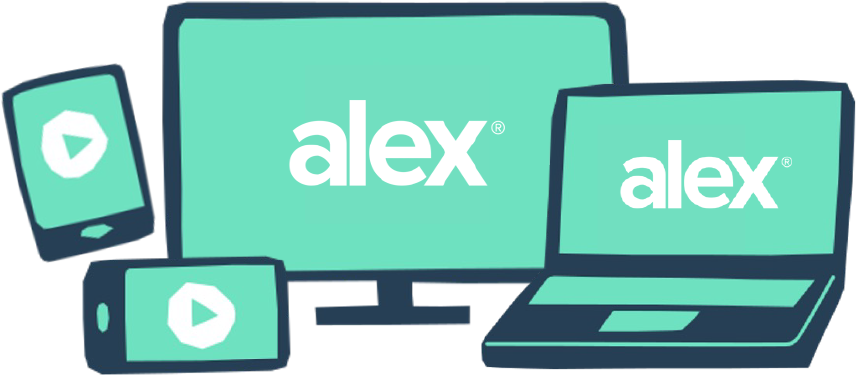 YOUR LOGO HERE